Figure 8. Paracrine actions of proBDNF on GABAergic synaptic activity. Schematic representation of the steps leading to ...
Cereb Cortex, Volume 23, Issue 5, May 2013, Pages 1085–1096, https://doi.org/10.1093/cercor/bhs071
The content of this slide may be subject to copyright: please see the slide notes for details.
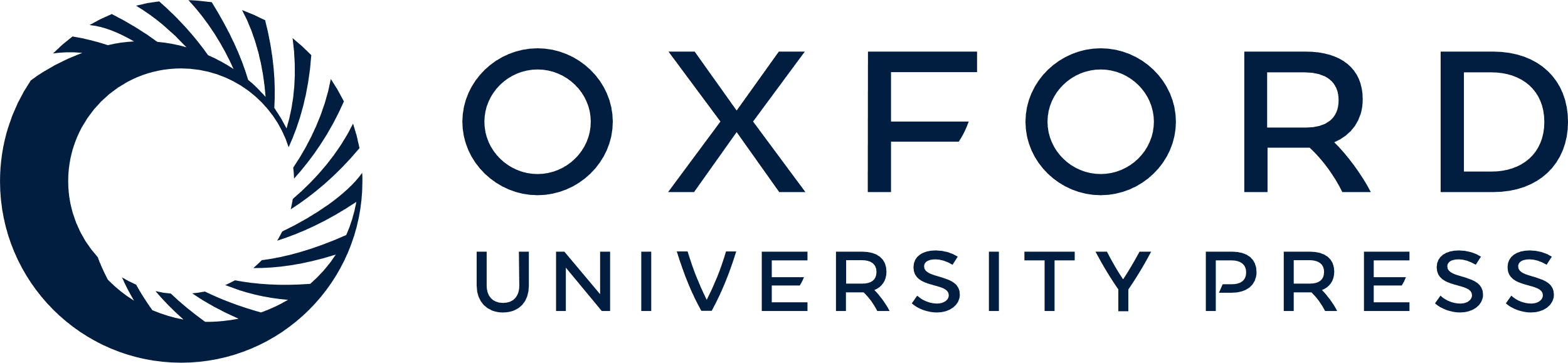 [Speaker Notes: Figure 8. Paracrine actions of proBDNF on GABAergic synaptic activity. Schematic representation of the steps leading to the p75NTR-dependent LLPGABA-A and LLDGABA-A. CA3 pyramidal cells release proBDNF in response to the activation of L-type Ca2+ channel during ongoing activation of AMPA receptors. Under control conditions, proBDNF is cleaved by extracellular protease (plasmin) to yield mBDNF leading to TrkB-dependent LLPGABA-A (Kuczewski et al. 2008). When the extracellular protease is inhibited, proBDNF accumulates in the extracellular space, activates postsynaptic p75NTR and leads to NMDA-dependent LLDGABA-A or NMDA-independent LLPGABA-A. It is worth noting that our results do not exclude the possibility that a fraction of mBDNF can be secreted during synaptic activity.


Unless provided in the caption above, the following copyright applies to the content of this slide: © The Author 2012. Published by Oxford University Press. All rights reserved. For permissions, please e-mail: journals.permissions@oup.com]